Constance Rudnicki MS, RDN, LD
Non-Metro Area Agency on Aging
Malnutrition October 2023
ASPEN Malnutrition Awareness Week
About Malnutrition Awareness Week (September 18-22)
Malnutrition Awareness Week™ is an annual, multi-organizational campaign created by ASPEN in 2012 to:
Educate healthcare professionals about early detection and treatment of malnutrition 
Educate consumers/patients on the importance of discussing their nutrition status with healthcare professionals 
Increase awareness of nutrition’s role on patient recovery (4).
2
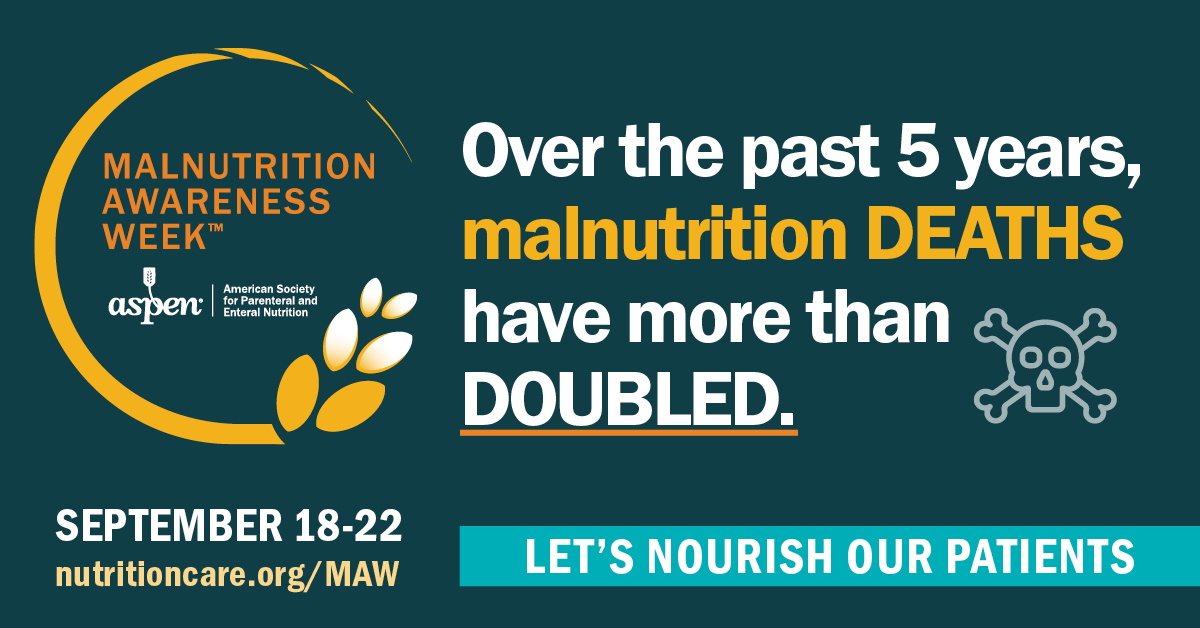 3
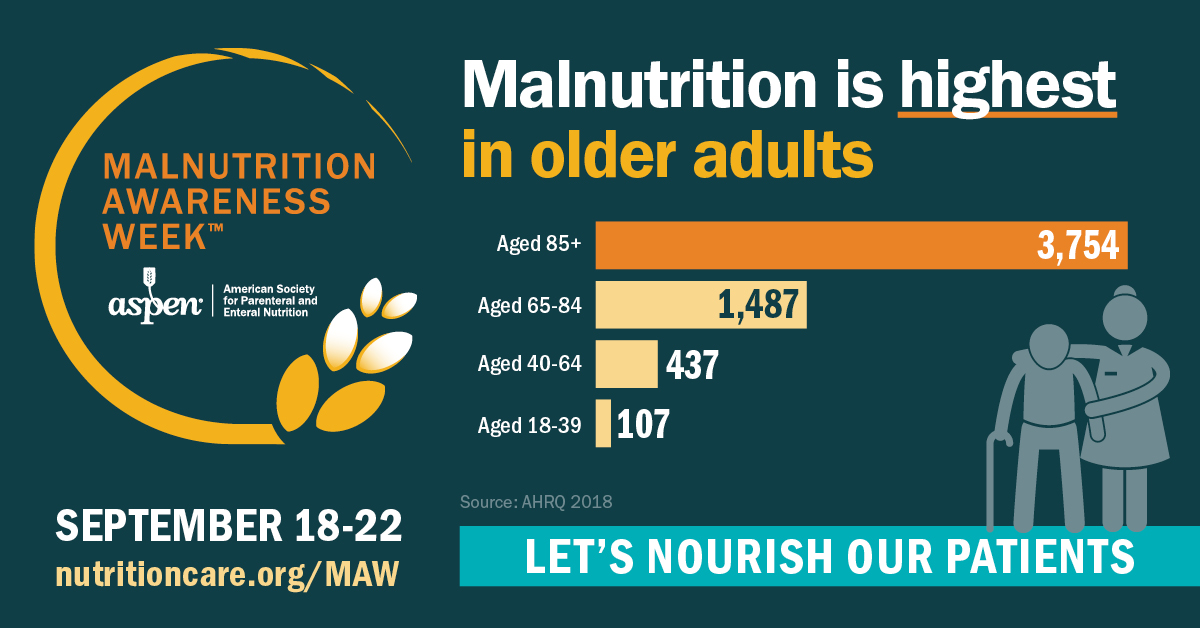 4
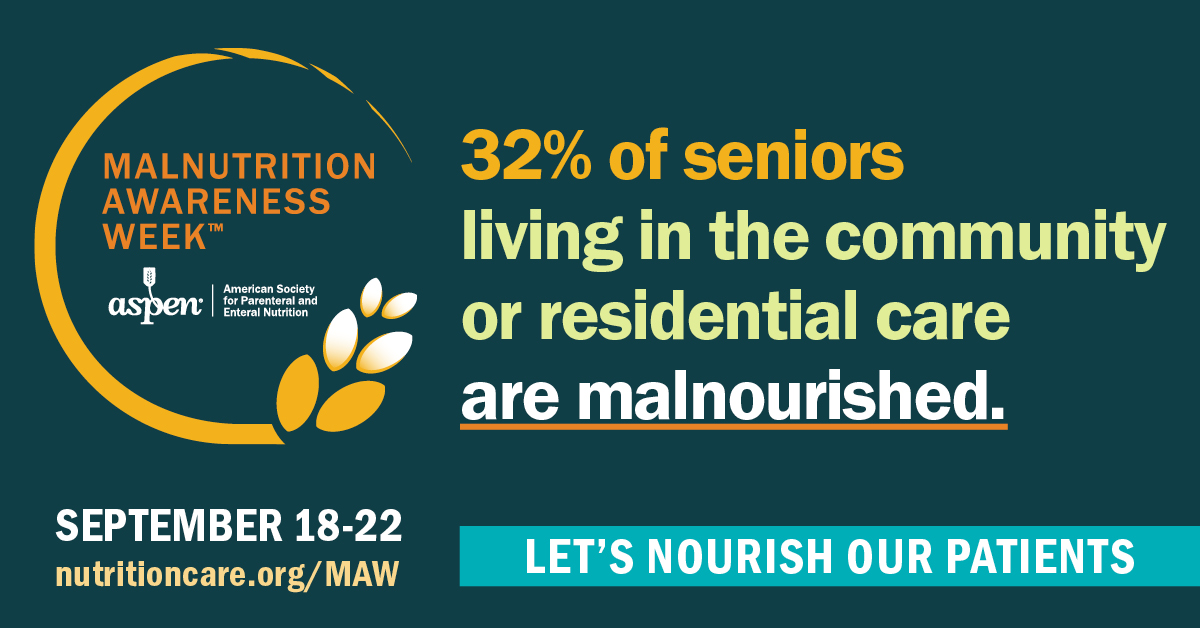 5
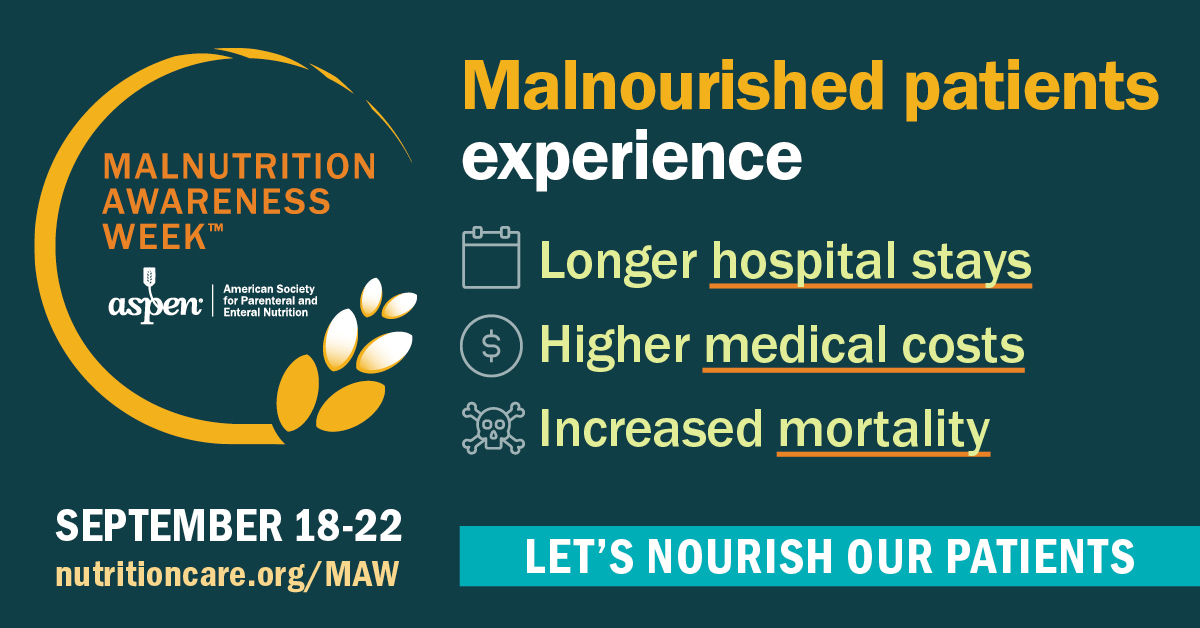 6
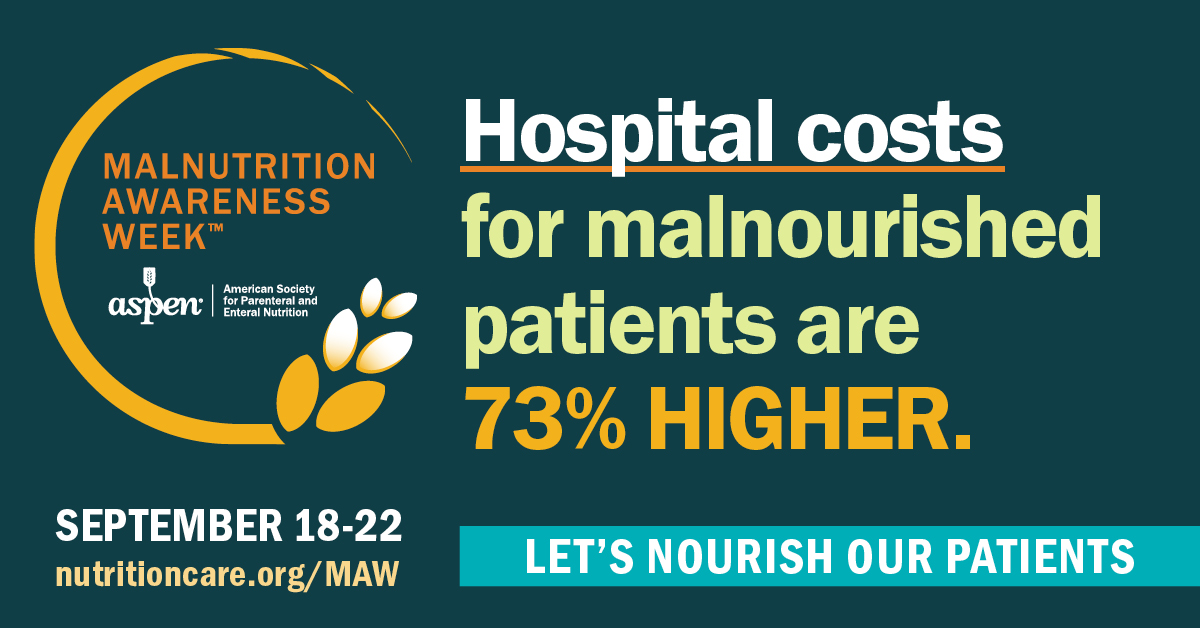 7
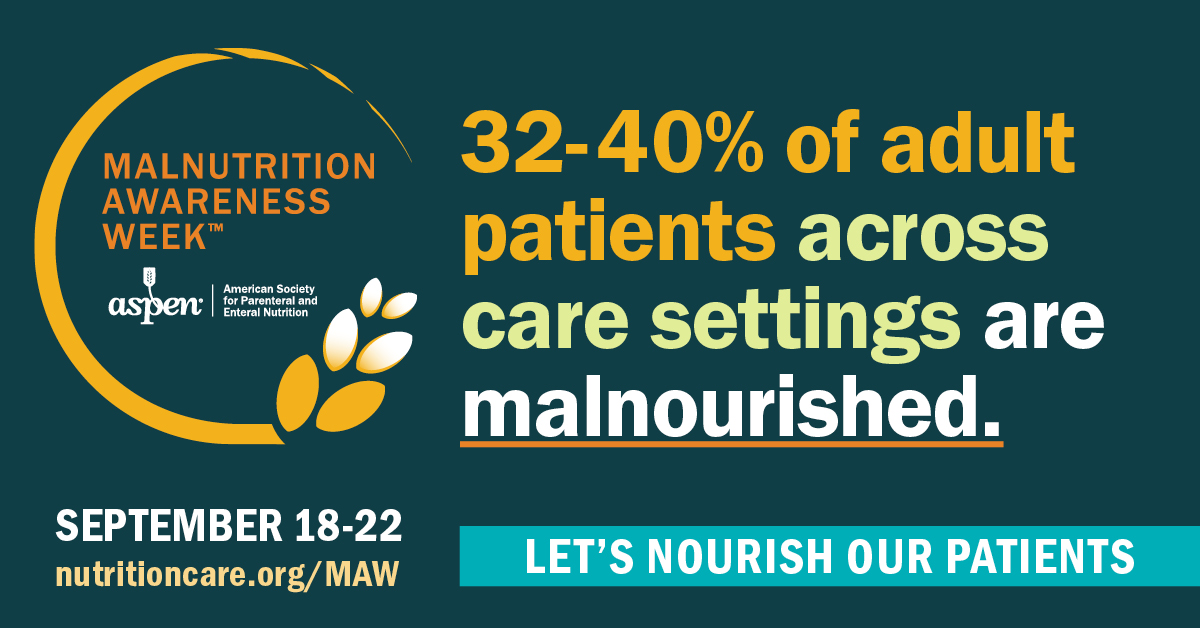 8
New Mexico
According to Feeding America, 1 in 7 people face hunger in NM (1) 
In 2020 prevalence of food insecurity in New Mexico was 12.9 percent (2)
In 2022, 20 percent of senior (60 and over) were food insecure (2)
Hunger and food Insecurity 15.1% (2020) (3)
9
Definition of Malnutrition
A state resulting from lack of intake or uptake of nutrition that leads to altered body composition (decreased fat free mass) and body cell mass leading to diminished physical and mental function and impaired clinical outcome from disease (4). 
More simply: when you body doesn’t get the right balance of energy and nutrients it needs.
10
Types of Malnutrition
Undernutrition
Overnutrition (overeating)
Malnutrition is often overlooked, if you classified as normal weight, overweight, or obese (4)
11
Malnutrition in Older Adults
Undernutrition in older individuals is both common and may have a greater impact on (5)
Physical function
Health care utilization
Length of stay for surgical hospitalizations
12
Involuntary Weight loss
The inability to get adequate food intake due to illness or other difficulties can result in long term:
Persistent weight changes
Especially when combined with social, medical or psychological factors that can affect weight (2). 
Involuntary weight loss results in (5):
Inadequate dietary intake
Appetite loss (anorexia)
Disuse or muscle atrophy (sarcopenia)
Inflammatory effects of disease (cachexia)

Can also be a combination of the above
13
[Speaker Notes: ANOREXIA-Decrease in appetite, in older adults is influenced by multiple physiological changes. Food intake gradually diminishes with age (2)
Reduction in food intake in early old age is an appropriate response to 
decreased energy needs due to reduced physical activity (2)
decreased resting energy expenditure (REE)
loss of lean body mass. (2).

SARCOPENIA-Unlike Cachexia, sarcopenia does not require the presence of an underlying illness 
Characterized by the loss of muscle mass, strength, and performance 

CACHEXIA has been defined as a "complex metabolic syndrome associated with underlying illness, and characterized by loss of muscle with or without loss of fat mass“ (2).
 Associated with increased morbidity. Anorexia, inflammation, insulin resistance, and increased muscle protein breakdown are frequently associated with cachexia (2)]
Inadequate dietary intake
Multiple causes results in decreased appetite can include (5)
Social (Poverty, Social Isolation) 
Psychological (depression, dementia) 
Depression is an important cause of weight loss in the subacute care and nursing home settings, as well as in older patients in the community. 
In a chart review of 1017 medical outpatients, for example, depression was the cause of weight loss in 30 percent of the older patients, compared with only 15 percent in younger patients. 
Medical (dysphagia) 
In a study of unexplained weight loss in 45 ambulatory older adults, the most common identified cause for weight loss was depression (18 percent), a followed by malignancy (16 percent). A third report found cancer, predominantly of the gastrointestinal tract, as a cause of weight loss in 36 percent of the 154 patients evaluated.
14
Inadequate dietary intake Continued
Pharmalogical Issues
Physiological factors
Age related decrease in taste and smell sensitivity
Delayed gastric emptying
Early satiety
Impairment in food intake
15
Additional causes of inadequate intake
Chewing Difficulty and oral pain (5)
Wt loss and decrease hand grip strength
Dentures 
Dysphagia 
Paralysis (stroke, severe arthritis, hand tremors, and dementia)
Assistance at meals
Physiologic factors
Age related decrease in taste and smell sensitivity
Delayed gastric emptying
Early satiety
Impairment in food intake
16
Nutrition Screening
Screening in not an Assessment (6)
Screening identifies risk for a specific outcome like undernutrition or functional decline
Assessment is further level of evaluation to clarify etiology, severity, and appropriate intervention 
ACL is still developing a screening tool for the AAA’s
Example of Iowa Nutrition Intake form
17
DETERMINE SCREENING TOOL
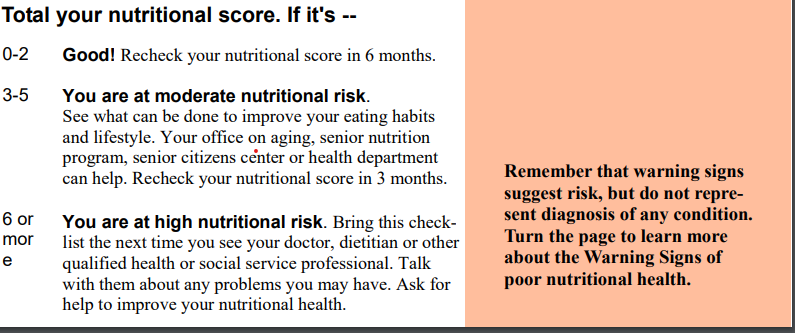 18
DETERMINE CHECKLIST
10-item self report questionnaire (3)
Intended to raise public awareness (3)
It has been used in many applications for which it was never intended or validated (3)
Validation testing raised awareness of limitations (3)
19
Mini Nutritional Assessment (MNA)
25 years
> 2,000 studies to date (6)
Includes BMI, circumferences, weight loss, living environment, mobility, mental status, medications, pressure sores, dietary habits, self perceived health and nutrition (6)
Different assessment forms: (6)
Full MNA
Short form MNA
Self MNA
https://www.mna-elderly.com/sites/default/files/2021-10/MNA-english.pdf
20
Relationship to Hospital Screening
Global Malnutrition Composite Score: newly approved quality measure which will have all older adults at participating hospitals screen for malnutrition (6) 
Older adults found to be malnourished can and should be referred out to community program at part of a discharge nutrition care plan (6)
Some hospitals have programs that connects patients to community program (6)
21
How We Fit In
HHS Community-Based Nutrition programs (6).
Also called the Older Americans Act Nutrition Services Program
Title III-C-1 congregate nutrition programs (meals provided at senior centers and other locations) (6)
Title II-C-2 Home delivered nutrition programs (Meals on Wheels) (6)
22
How to prevent or treat malnutrition
Making sure that your diet is getting all needed nutrients
Malnutrition is an imbalance of nutrients, your diet may be high in calories but it may be low in needed nutrients
Diets needs to slowly changed to make sure that you get everything that you need 
Exercise to build muscle and improve strength
Consult a Registered Dietitian Nutritionist
Consider using an oral supplement
23
Suspect Malnutrition?
Speak to your doctor about your concerns
Understand the warning signs and stay informed avoid malnutrition
See if you qualify for programs that can help pay for food/
Contact the ADRC (The Aging and Disability Resource Center) (1-800-342-2080)
For recommendation of nutrition programs
Example: Farmers Market Association has Fresh RX program where senior can receive 6 weeks of produce bag to take home; includes meal ideas
24
What else can be done?
Contact ICAN (Ideas for Cooking and Nutrition)-New Mexico State University
https://ican.nmsu.edu/
Free cooking classes
Meal prep ideas
Work with health care organizations to manage transition of care from hospital to home
25
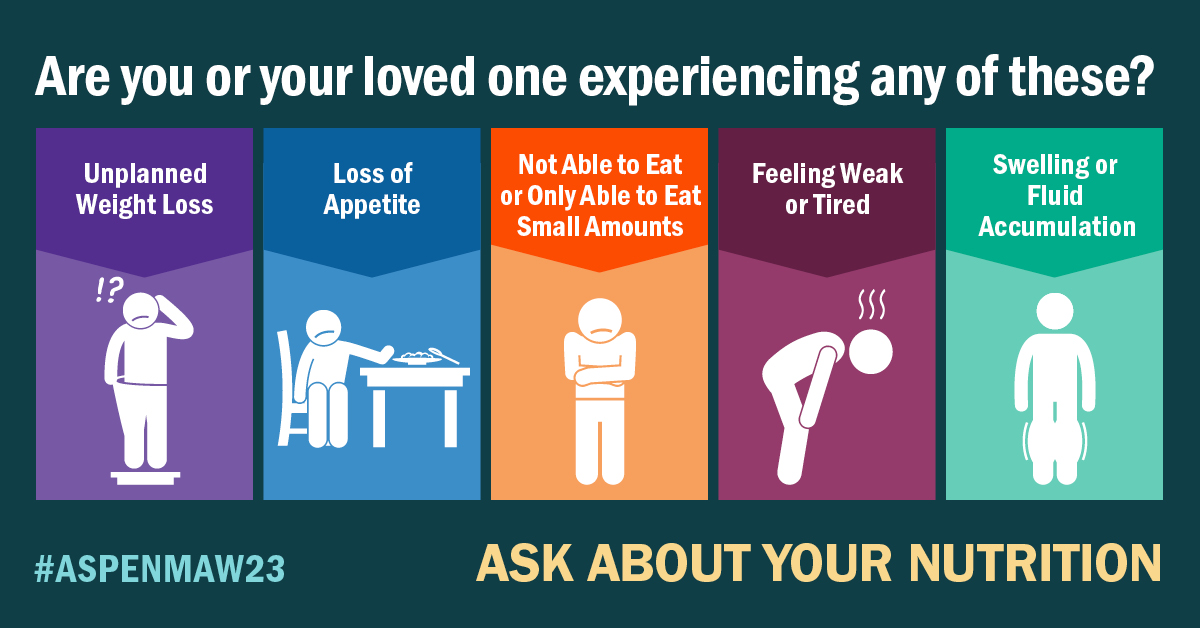 26
Resources
https://acl.gov/senior-nutrition/malnutrition
https://www.nutritioncare.org/uploadedFiles/Documents/Malnutrition/MAW_2022/Malnutrition-Older-Adults_Id-Intervetion.pdf
https://defeatmalnutrition.today/wp-content/uploads/2023/04/DMT_Malnutrition_Info_Graphic_OnePage_Update_2.pdf
https://acl.gov/sites/default/files/nutrition/NSI_checklist_508%20with%20citation.pdf
https://static.abbottnutrition.com/cms-prod/abbottnutrition-2016.com/img/Malnutrition%20Screening%20Tool_FINAL_tcm1226-57900.pdf
https://www.mna-elderly.com/sites/default/files/2021-10/mna-mini-english.pdf
https://acl.gov/sites/default/files/nutrition/Nutrition-Requirements-of-the-Older-Americans-Act_508.pdf
27
References
Feeding America. Hunger in New Mexico. Available at: https://www.feedingamerica.org/hunger-in-america/new-Mexico. Accessed on October 11, 2023.
Taos News. Malnutrition is a real problem here in New Mexico. Available at: https://www.taosnews.com/opinion/my-turn/malnutrition-is-a-real-problem-here-in-new-mexico/article_134af286-b9e2-5031-bd03-cadcffd10115.html. Accessed on October 11,2023.
Talk Poverty, New Mexico. Available at: https://talkpoverty.org/state-year-report/new-mexico-2020-report/index.html. Accessed on October 11,2023.
American Society of Enteral and Parenteral Nutrition (2023). Malnutrition Awareness Week 2023: Is This Malnutrition? How to Approach Common Diagnostic Challenges. [Powerpoint slides]. ASPEN eLearning Center
Up to date. Geriatric nutrition: Nutritional issues in older adults. Access on September 18, 2023. Available at:https://www.uptodate.com/contents/geriatric-nutrition-nutritional-issues-in-older-adults.
American Society of Enteral and Parenteral Nutrition. (2022). Malnutrition Awareness Week 2022: Malnutrition in the older Adult: identification and Intervention in the Community Setting.[Powerpoint slides] ASPEN eLearning Center
American Society of Enteral and Parenteral Nutrition. (2023). Malnutrition Awareness Week. Accessed on September 18, 2023. Available at: https://www.nutritioncare.org/Guidelines_and_Clinical_Resources/Malnutrition_Awareness_Week%E2%84%A2_Schedule/.
28
Thank you
Constance Rudnicki MS, RDN, LD
constancer@ncnmedd.com